Welcome
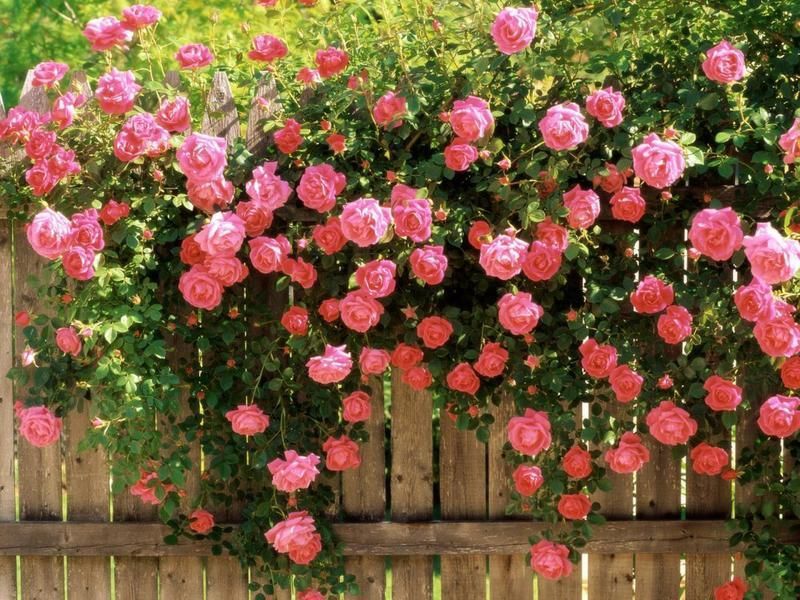 Introduction:
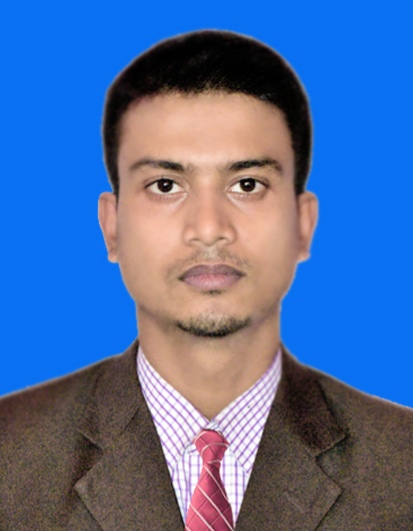 Sabuj Kumar Das
Assistant Teacher (English)
Attaka K. Ali Pilot Secondary School
Fakirhat
Bagerhat
Class: VIII
Subject: English 2nd paper
Lesson: Voice change (Assertive)
Time: 50 Minutes
Learning outcome
The students will be able to -
* Say how many kinds of voice
* Mention what are the voices
* Follow the rules of changing voice
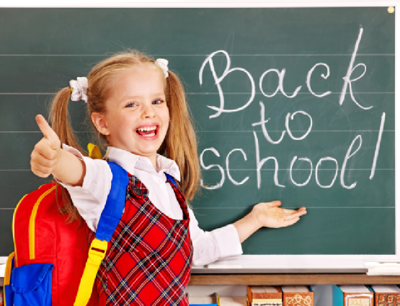 What can you see in the picture ?
/ An article is being written by a girl.
a. A girl is writing an article.
/Food is eaten by a girl.
b. A girl eats food.
What can be our lesson today ?
Changing voice
Follow the examples:
A girl eats food.
Food is eaten by a girl.
A girl is eating food.
Food is  being eaten by a girl.
How many kinds of voice ?
Two/Three/Four?
Ans: Two
What are they ?
a. Active voice
b. Passive voice
subject
Principal verb
Hasan plays football.
Football is played by Hasan.
object
So, what are the rules we have used here ?
1. Put the object of active.
2. Put an auxiliary verb.
3. Put the past participle of the principal verb.
4. Put ‘by’.
5. Put the subject of active.
Changing subject into object:
object
Me
Us
You
Him
Her
Them
unchanged
Changing auxiliary verb:
Passive
+ being 

 +been 


+ be
Changing auxiliary verb:
Class work:
Change into passive:
a. We may help you.
b. He is singing a song.
c. I have done this.
d. She teaches us English.
e. They are going to do the work.
Home work:
Change into passive:
a. He killed himself.
b. She fans herself.
c. We ought to love our country.
d. We should help our neighbours.
e. The book is printing.
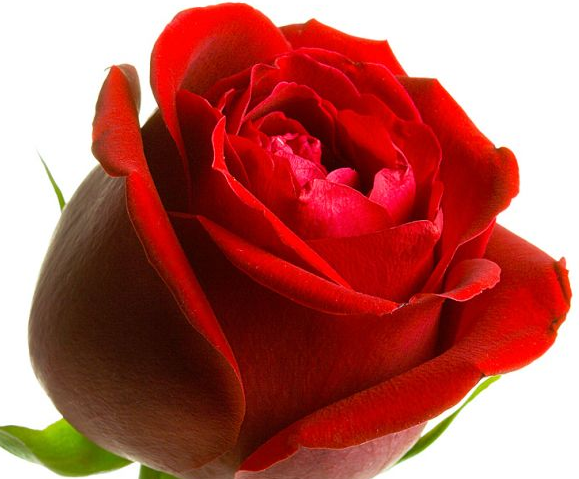 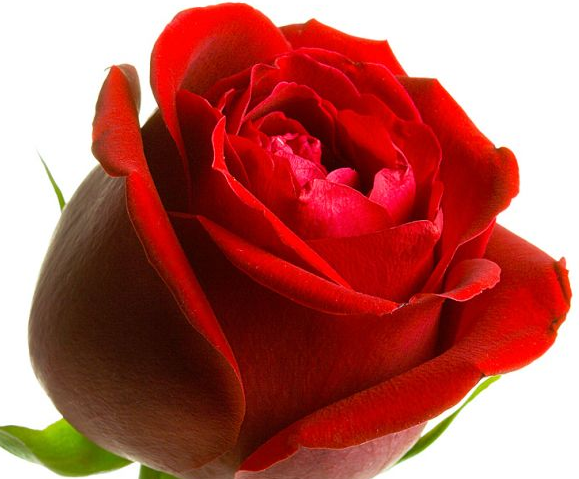 Thank You
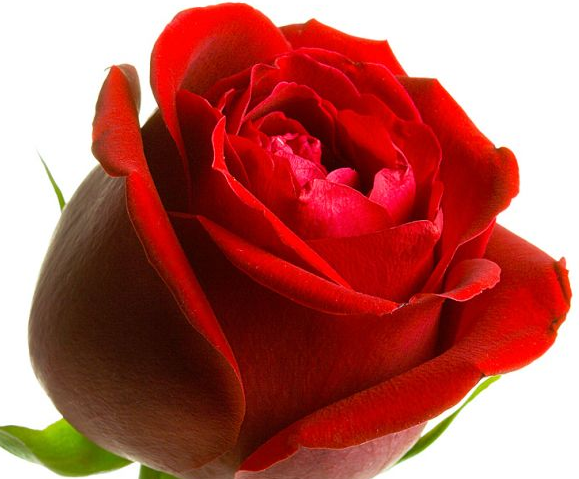 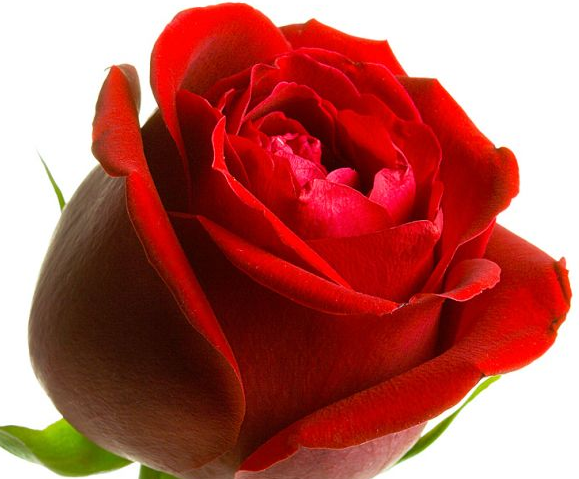